নির্দেশনা স্লাইড
এই পাঠটি শ্রেণি কক্ষে উপস্থাপনের সময় প্রয়োজনীয় নির্দেশনা প্রতিটি স্লাইডের নিচে Slide Note সংযোজন করা হয়েছে । আশা করি সম্মানিত শিক্ষকগণ পাঠটি উপস্থাপনের পূর্বে উল্লেখিত Note দেখে নিবেন। এছাড়াও শিক্ষক প্রয়োজনবোধে তাঁর নিজস্ব কৌশল প্রয়োগ করতে পারবেন।
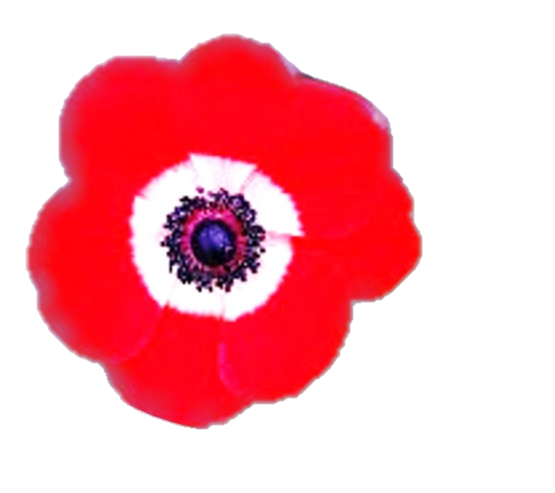 স্বাগত
WELCOME
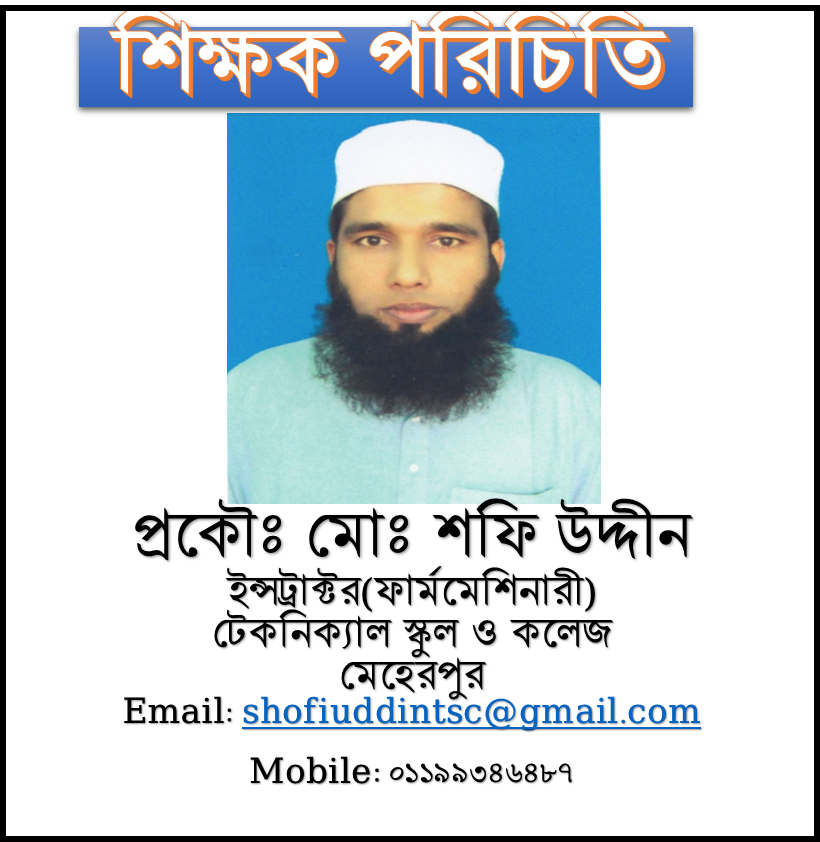 পাঠ পরিচিতি
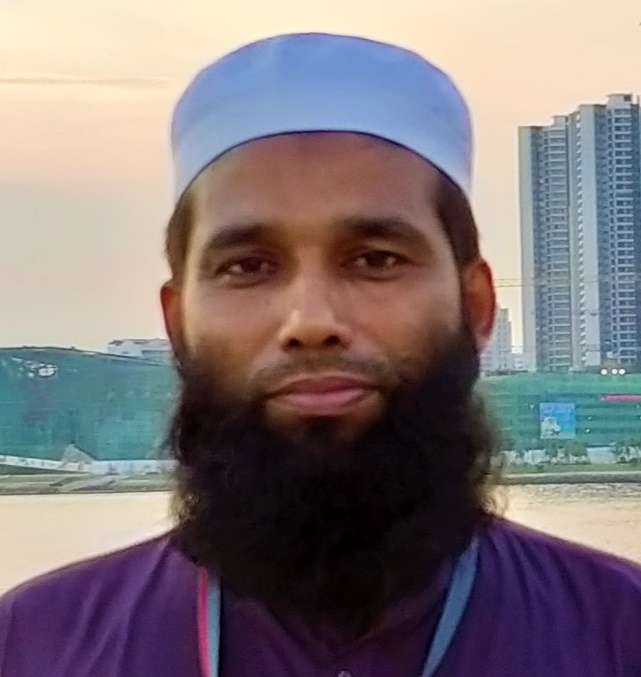 শ্রেণীঃ নবম
বিষয়ঃ ফার্ম মেশিনারি-2
অধ্যায়ঃ 2.5
পাঠের বিষয়বস্তুঃ
MIEB 19010
ইঞ্জিন কুলিং সিস্টেম
01730-878558
কী দেখছো!
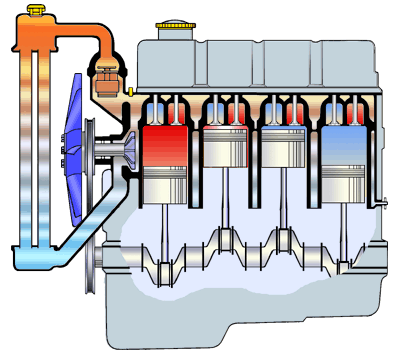 আমাদের আজকের পাঠ
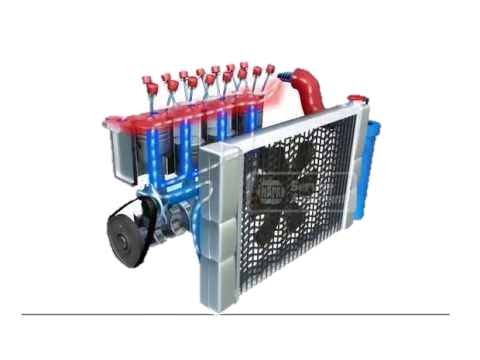 ইঞ্জিন কুলিং সিস্টেম
শিখনফল
ইঞ্জিন কুলিং সিস্টেম কী?
 কুলিং সিস্টেম কত প্রকার ও কী কী?
ওয়াটার কুলিং সিস্টেমের প্রধান প্রধান অংশের নাম লিখ
রেডিয়েটরের কাজ উল্লেখ কর
থার্মস্ট্যাট ভালভ এর কাজ কী?
ইঞ্জিন কুলিং সিস্টেম
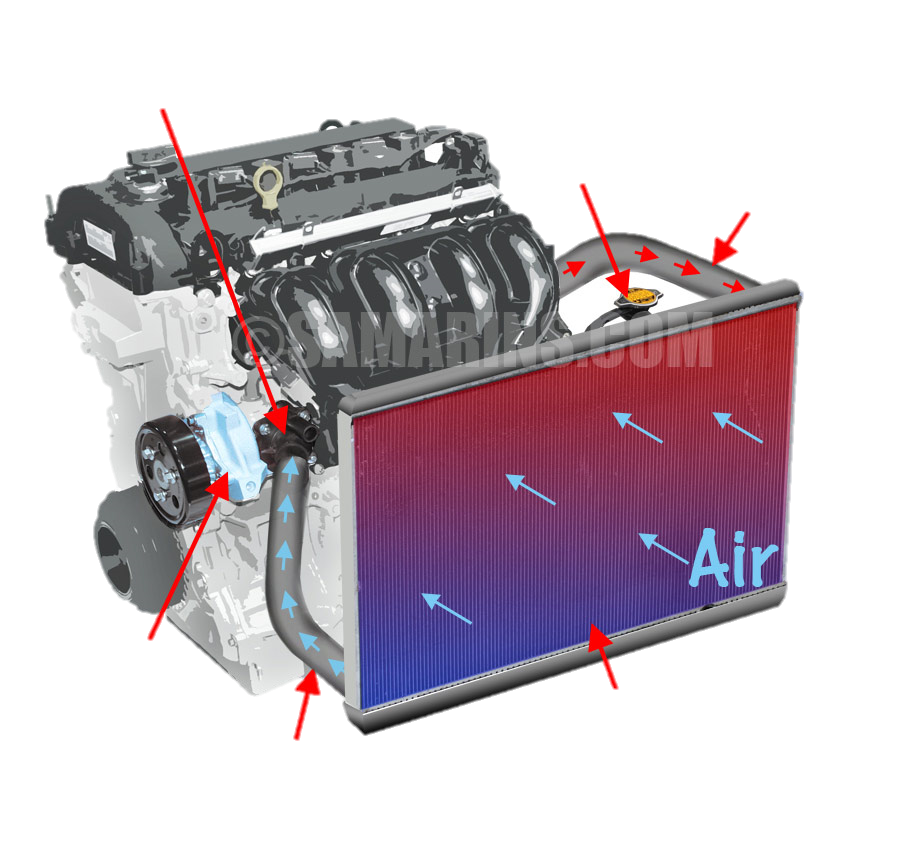 থার্মোস্ট্যাট
আপার রেডিয়েট হোজ
রেডিয়েটর ক্যাপ
ইঞ্জিনের অতিরিক্ত তাপ নিয়ন্ত্রণ করে স্বাভাবিক চলাচলে সাহায্য করে
ওয়াটার পাম্প
রেডিয়েটর
লোয়ার রেডিয়েট হোজ
ইঞ্জিন কুলিং সিস্টেম ২ প্রকার
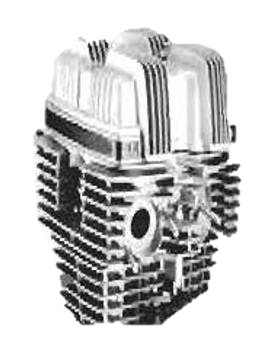 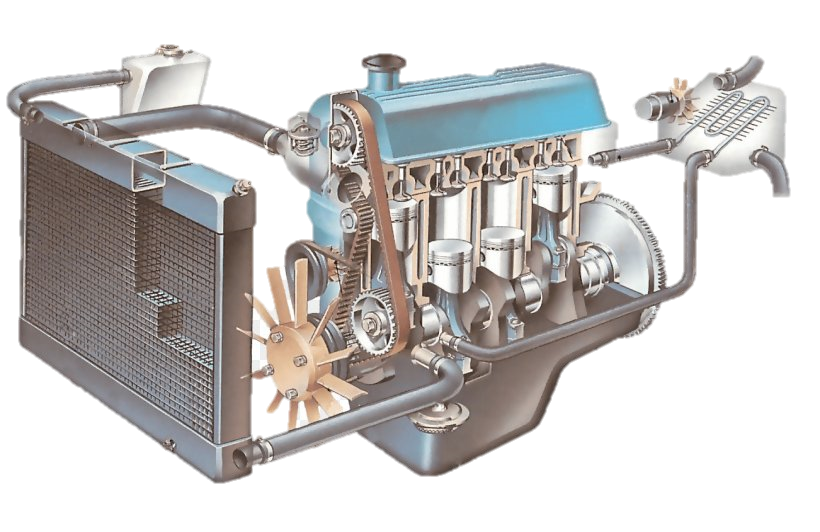 এয়ার কুলিং সিস্টেম
ওয়াটার কুলিং সিস্টেম
ইঞ্জিন ওয়াটার কুলিং সিস্টেম
থার্মোস্ট্যাট ভালভ
সিলিন্ডার
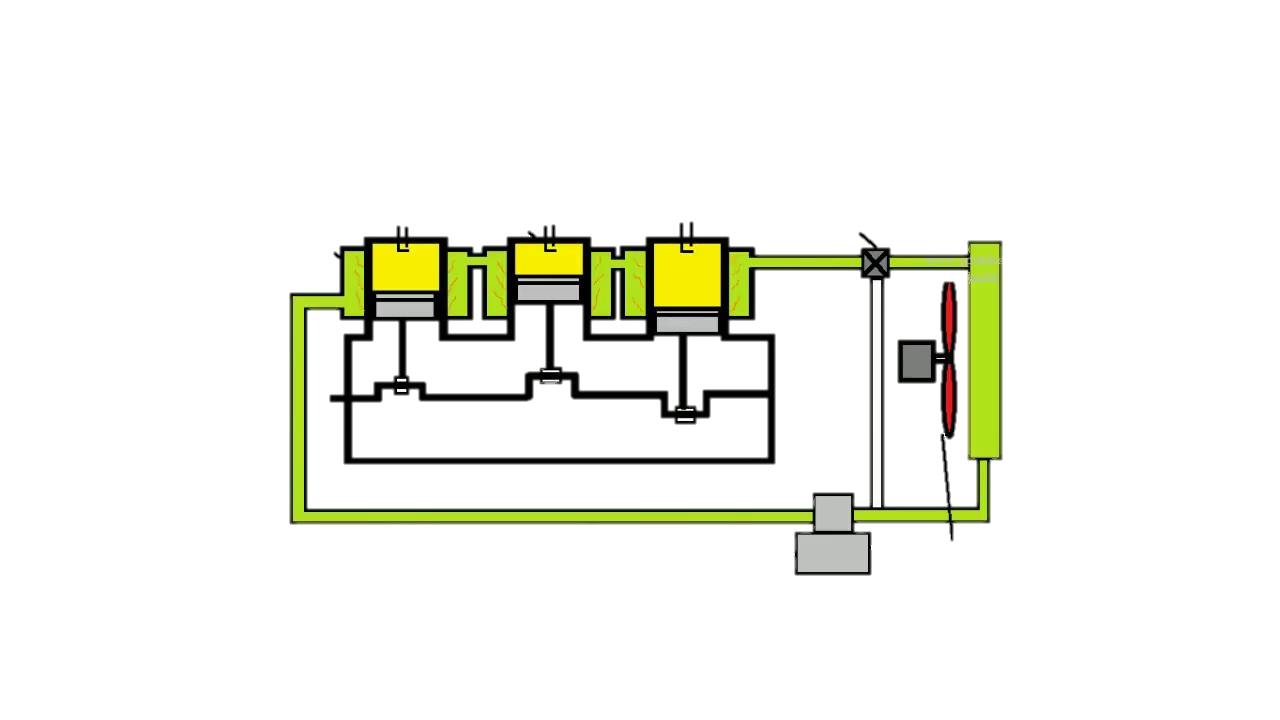 কুল্যান্ট জ্যাকেট
এয়ার
রেডিয়েটর
ফ্যান
পাম্প
রেডিয়েটর ও থার্মোস্ট্যাট ভালভ
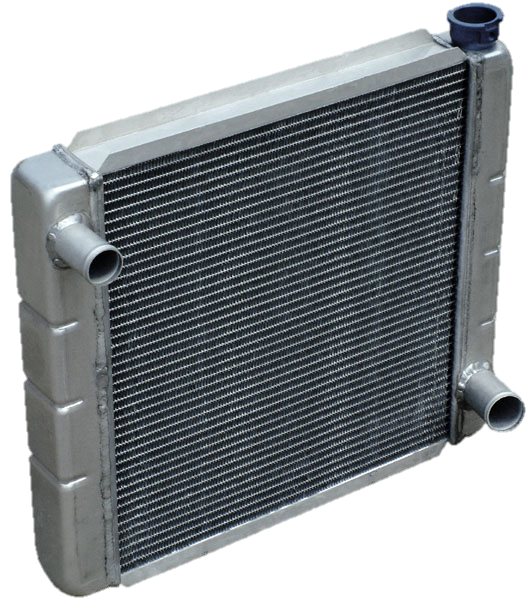 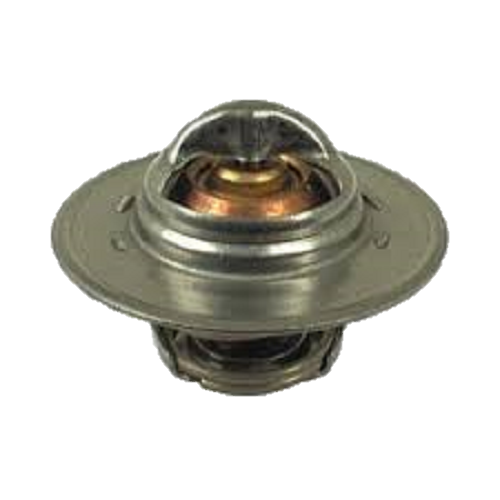 থার্মোস্ট্যাট ভালভ
রেডিয়েটর
ইঞ্জিন কুলিং ফ্যান ও ওয়াটার পাম্প
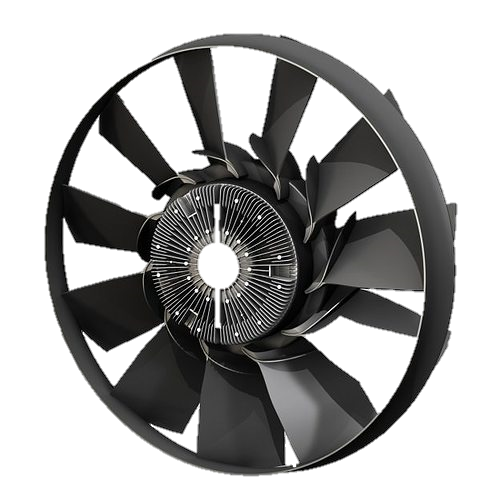 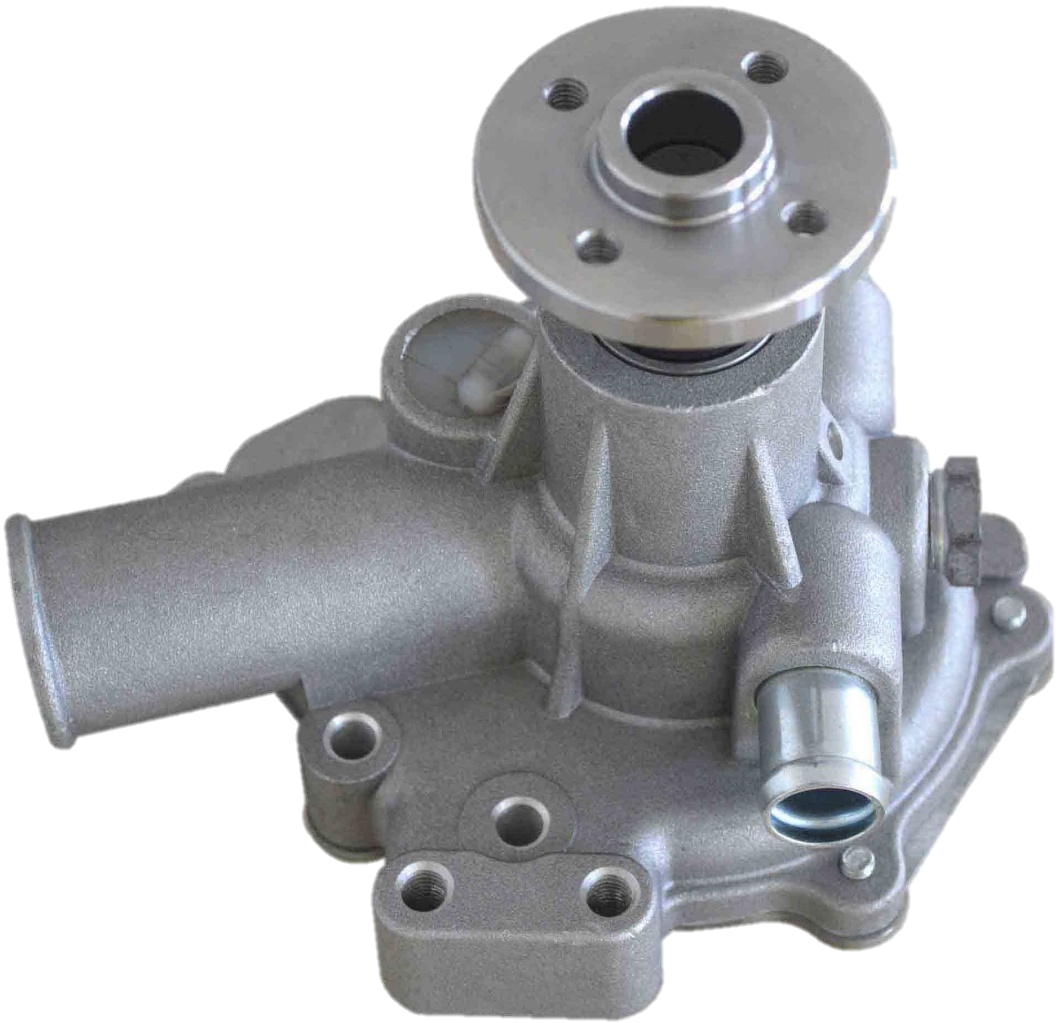 কুলিং ওয়াটার পাম্প
ইঞ্জিন কুলিং ফ্যান
দলীয় কাজ
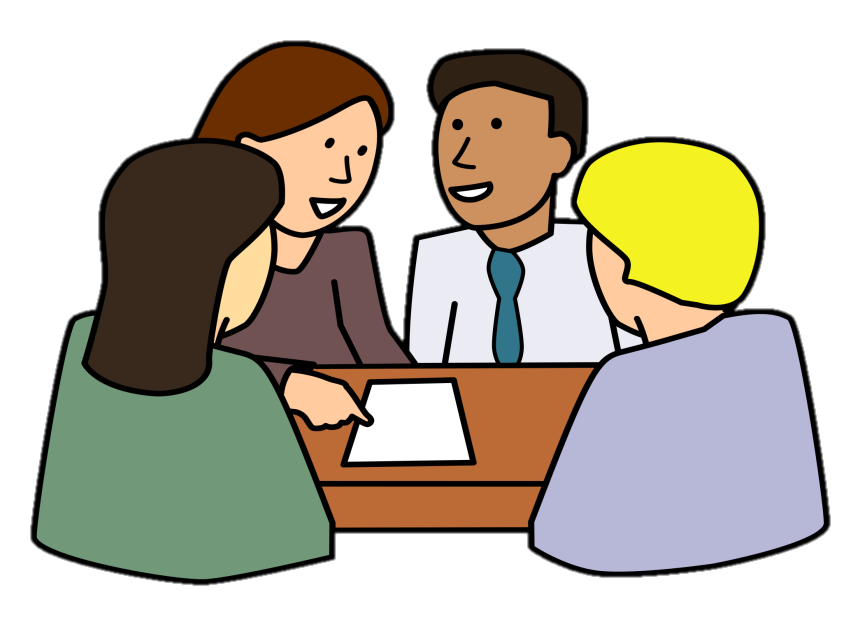 ইঞ্জিন ভালভের গুরুত্ত্বপূর্ণ অংশের নাম উল্লেখ কর
মূল্যায়ন
ইঞ্জিন কুলিং সিস্টেম কী?
কুলিং সিস্টেম কত প্রকার ও কী কী?
থার্মস্ট্যাট ভালভ এর কাজ কী?
রেডিয়েটরের কাজ উল্লেখ কর
বাড়ির কাজ
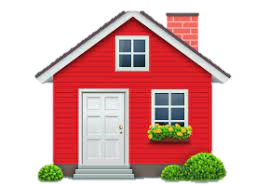 ওয়াটার কুলিং সিস্টেমের প্রধান প্রধান অংশের নাম লিখ
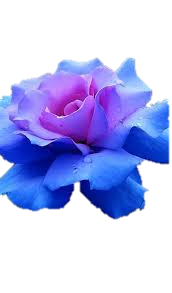 ধন্যবাদ